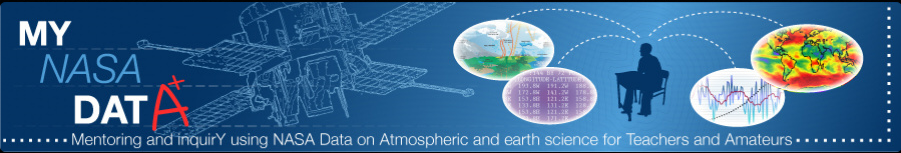 Accessing Air Quality Lessons on MY NASA DATAmynasadata@lists.nasa.gov
Search “Air Quality”
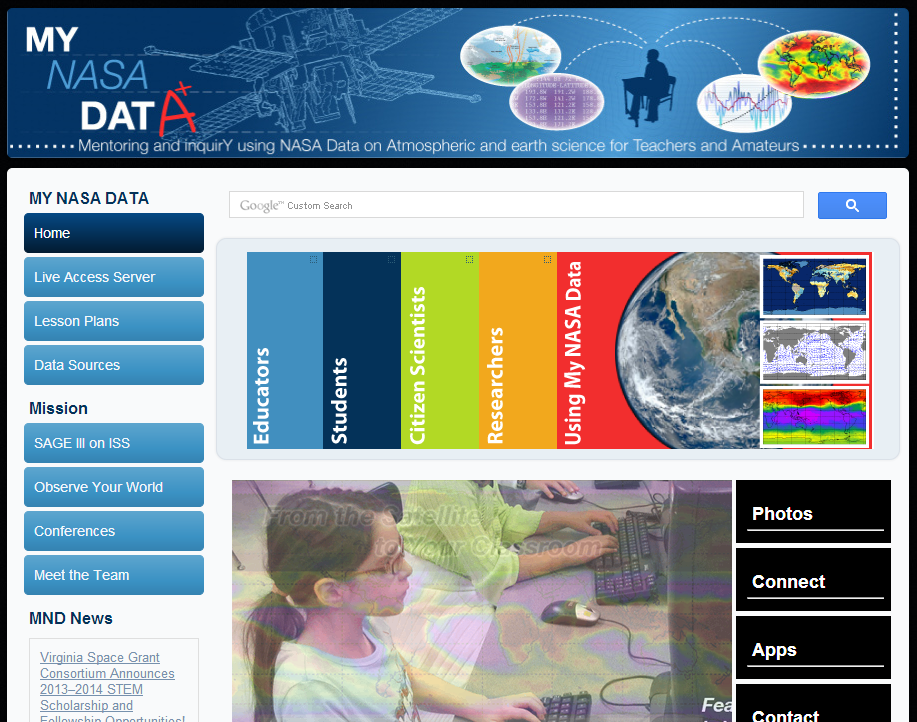 Select Top Link
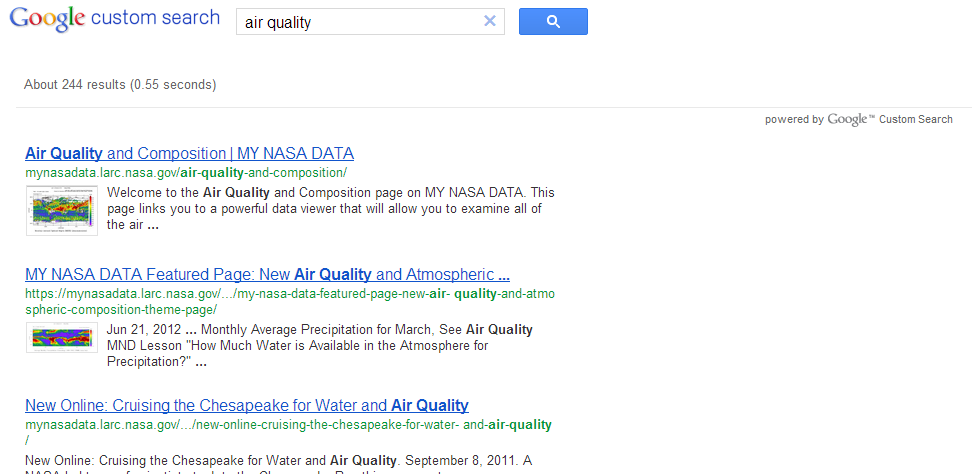 http://mynasadata.larc.nasa.gov/air-quality-and-composition/
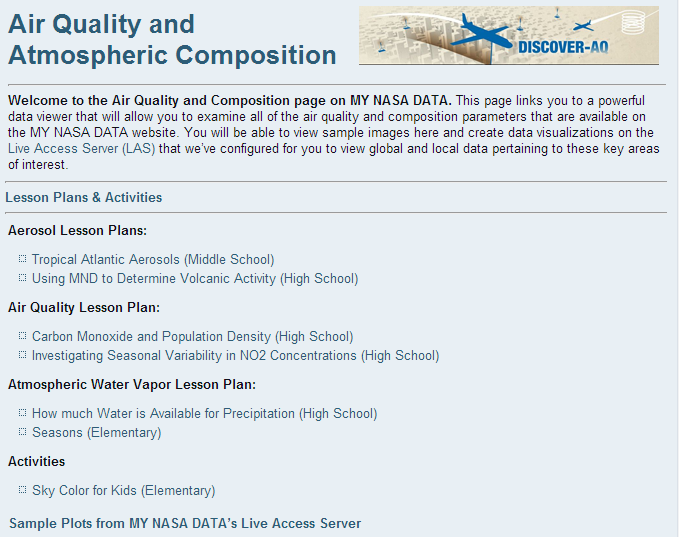 Lessons
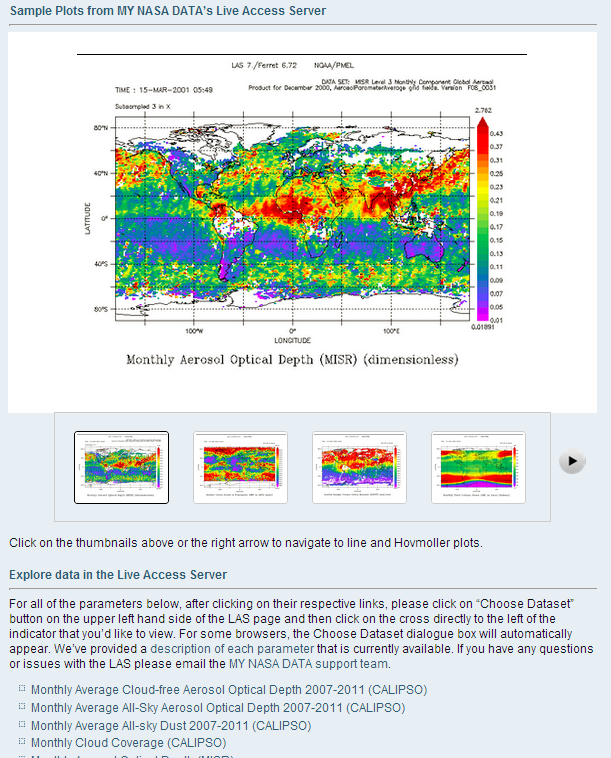 Data Plots & Access
Looking at Seasonal Variability in NO2
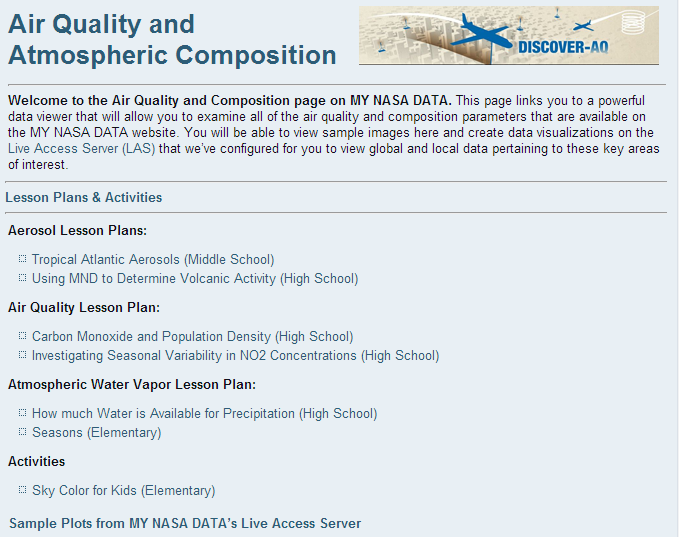 http://mynasadata.larc.nasa.gov/?page_id=474?&passid=59
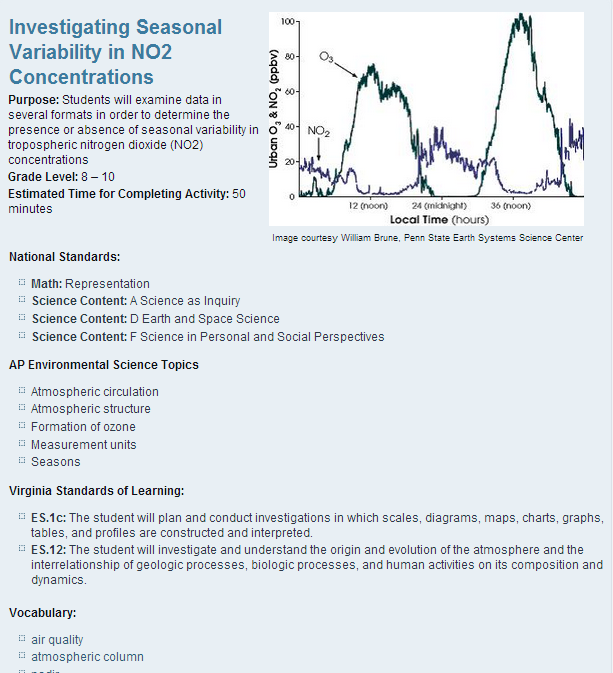 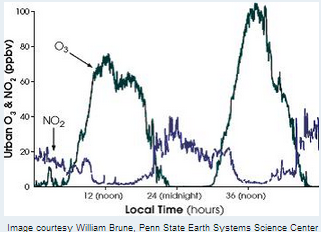 Lesson Background
Background:

The dataset used in this lesson is monthly averages of NO2 as measured from NASA’s EOS Aura spacecraft. NO2 is measured using the Ozone Monitoring Instrument (OMI). OMI is a nadir-pointing instrument that measures trace gases in a column of air directly below the spacecraft. NO2 concentrations are measured in number densities, or the amount of NO2 molecules found in a cubic centimeter of air. Alternately, units of parts per billion can be used, as in the graph at the top of the page. This tells how many NO2 molecules would be found in a sample containing a billion molecules of air. The OMI instrument measures the amount of NO2 in the entire vertical column of air below it, thus the units for OMI measurements are molecules per square centimeter (of the surface). See the units page for more explanation of this.

Measurements of nitrogen dioxide (NO2) [in blue on graph] and ozone (O3) [in green] indicate rise and fall over a 48-hour period. Nitrogen dioxide participates in ozone formation, so after its concentrations peak, so do concentrations of ozone. Ozone concentrations peak during hours of maximum sunlight, around the middle of the day. (Graph courtesy William Brune, Penn State Earth Systems Science Center)
Part 1: Examine NO2 for a Region
Step 1 – Access “Live Access Server” from Lesson Links or left toolbar
Step 2- Select “Advanced Edition”
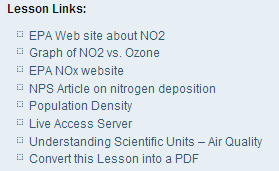 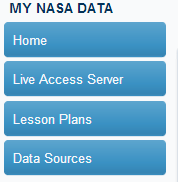 Select NO2 DataSet
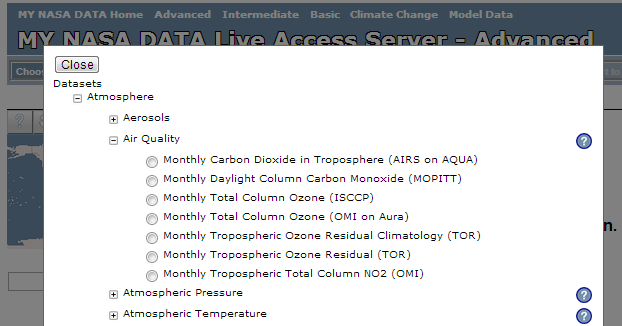 Enter Region & Select Date
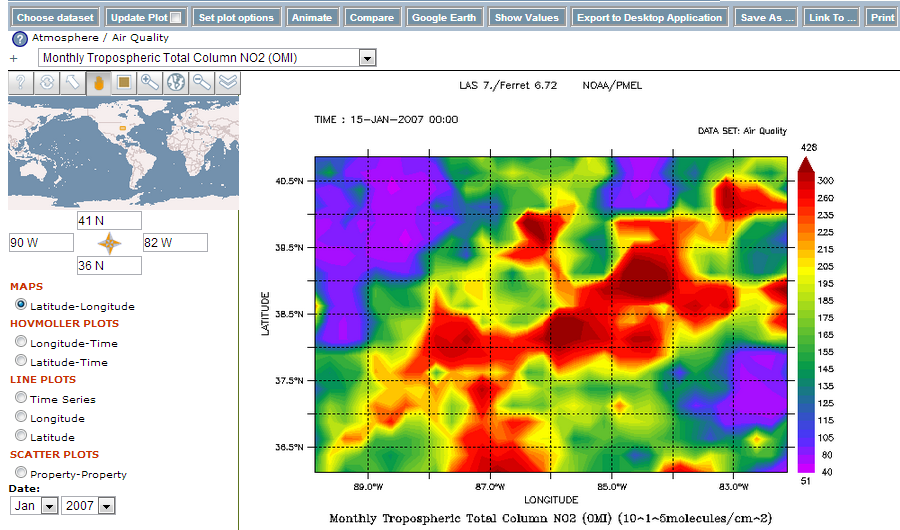 Set Scale for Comparison
Click “Set Plot Options” Button
In “Contour Fill” type: (0,450,50)
Click “Ok”
Click “Update Plot” Button
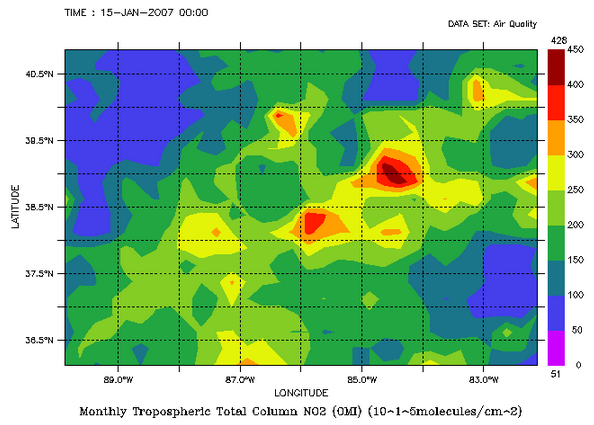 Now, select June 2007 and Compare Plots
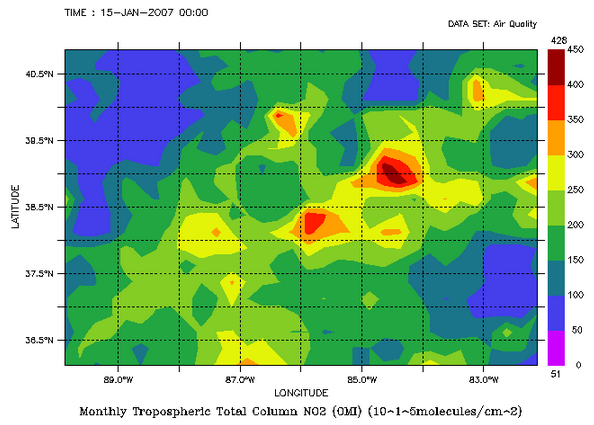 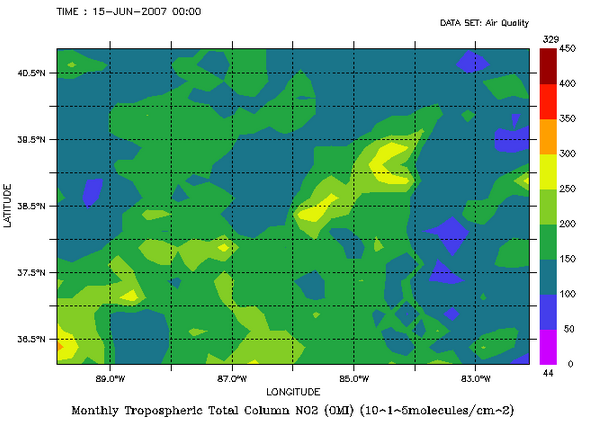 Questions
What seasonal differences do you observe?
Are NO2 values in January higher or lower then June?
Why?
If you graphed the data for a given location, what sort of graph would you expect?
Part 2: Create TimeSeries of a Location
Select “TimeSeries”
Select Date Range
Enter Location Lat/Lon
Click “Update Plot”
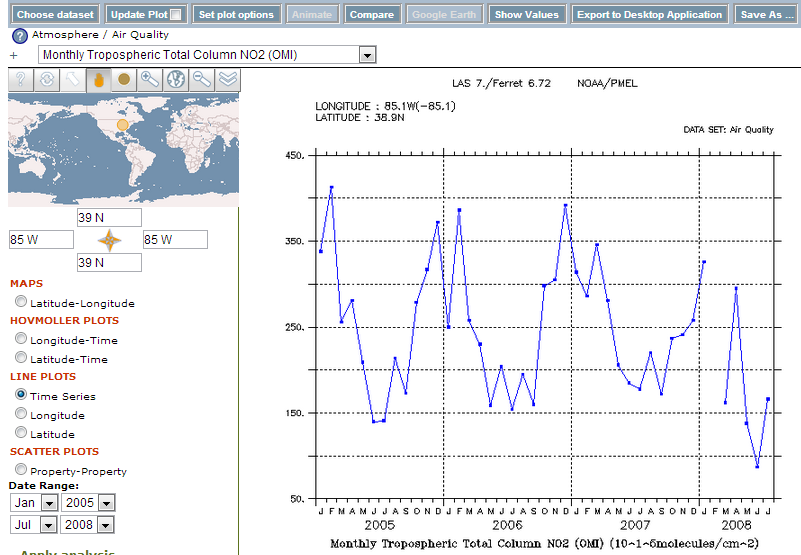 Answer Key & Teacher Feedback
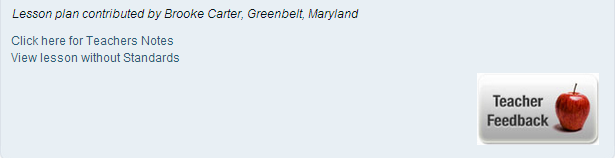 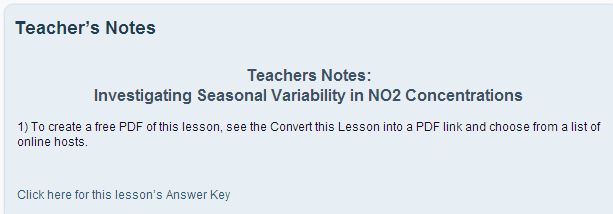